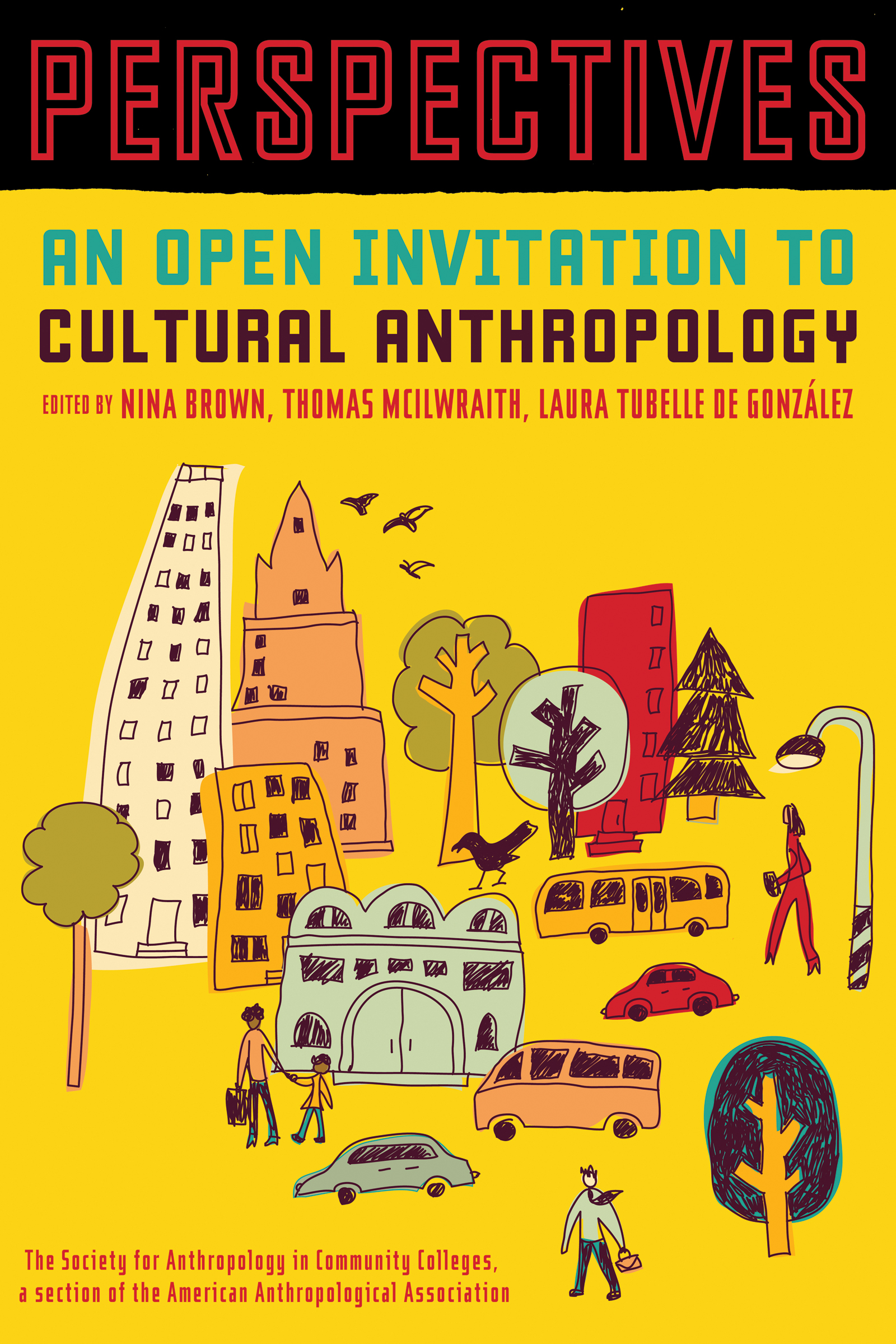 Perspectives: An Open Invitation to Cultural Anthropology, 2e
Health and Medicine
CC-BY-NC 4.0
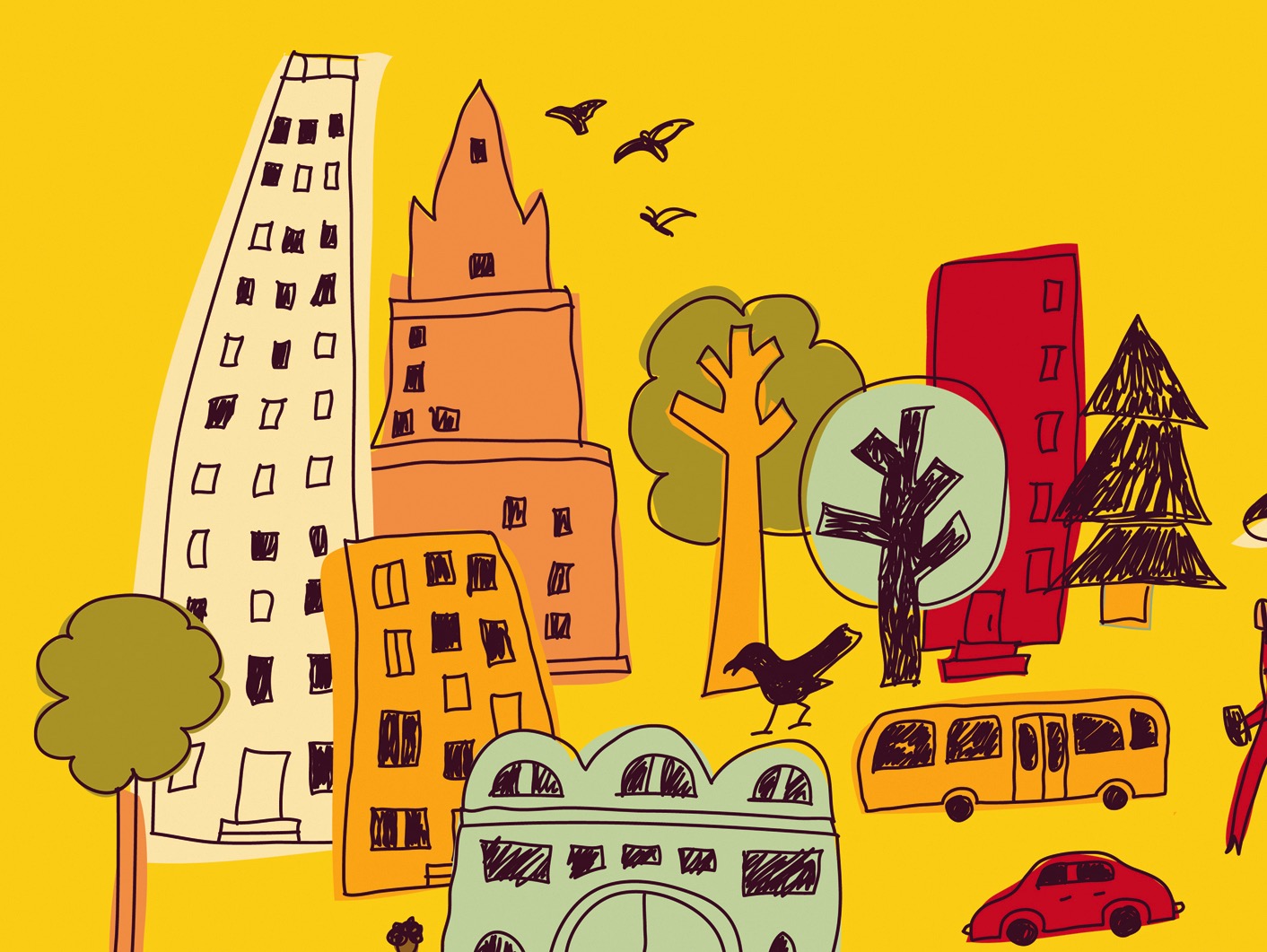 Learning Objectives
The biocultural perspective of Medical Anthropology
Four ethno-etiologies 
Faith in healing
Mental health and culture
Culture-bound syndromes
Biomedical technologies
CC-BY-NC 4.0
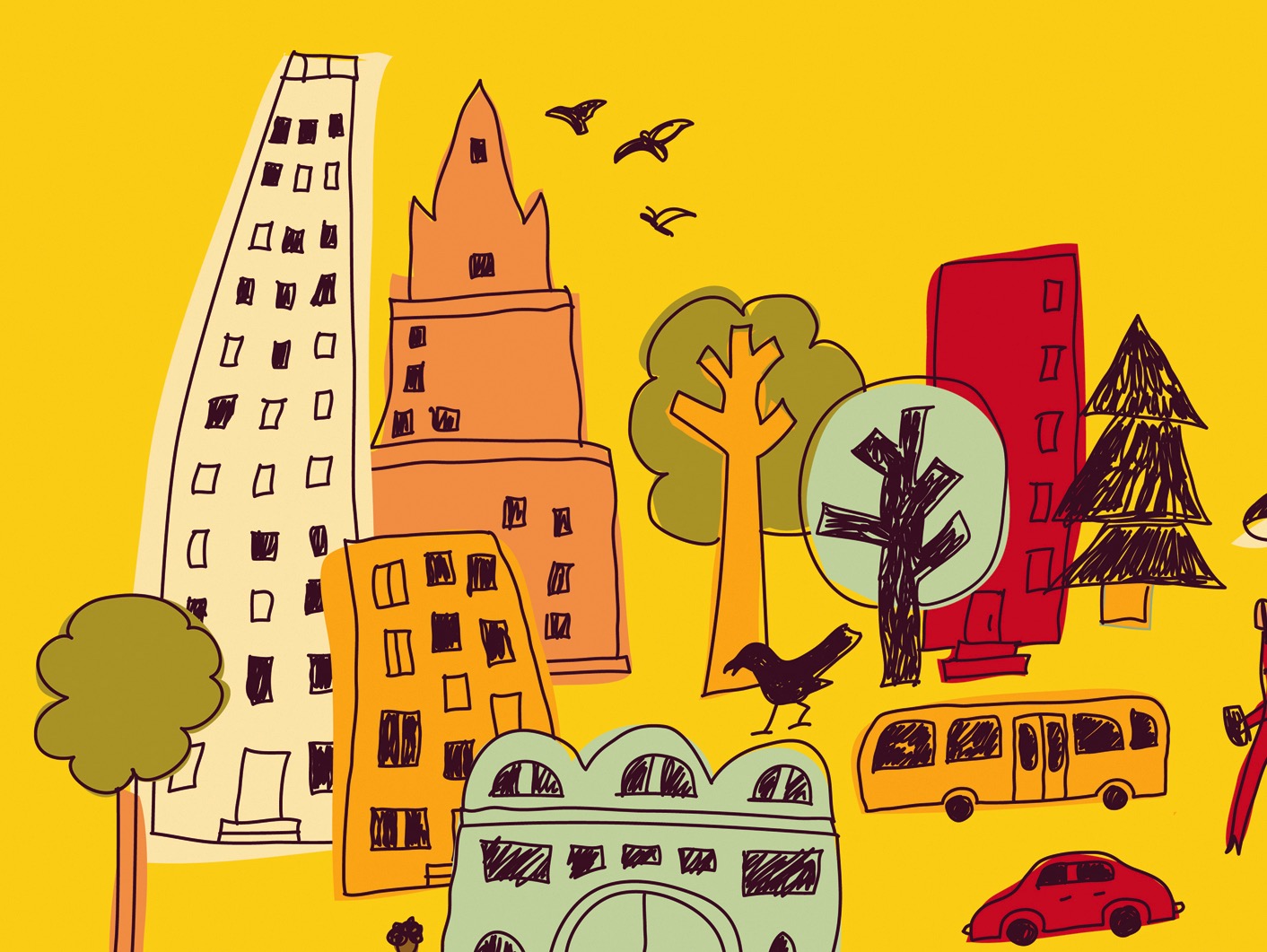 Medical Anthropology
What does it mean to be healthy?
Medical anthropology investigates human health and health care systems in comparative perspective
It focuses on how ideas about health, illness, and the body are products of particular social and cultural contexts
CC-BY-NC 4.0
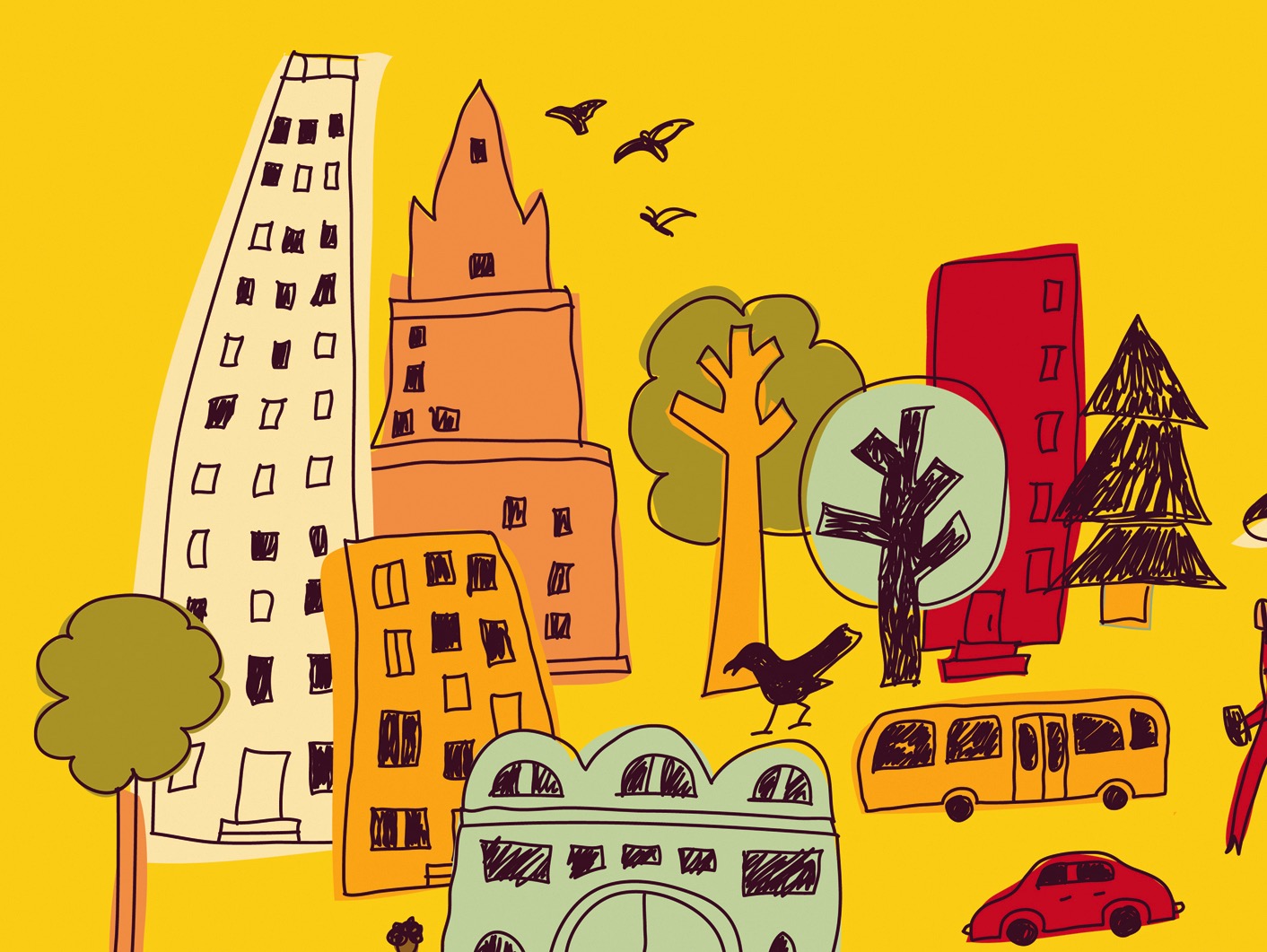 Anthropology and the Biocultural Perspective
Human lifestyles are biocultural – products of interactions between biology and culture
Obesity epidemic – linked to ability of our 	ancestors to retain body fat; also to our 	preferences for fat and sugar in food
Sickle cell anemia – inheriting a single copy of the gene protects against malaria
CC-BY-NC 4.0
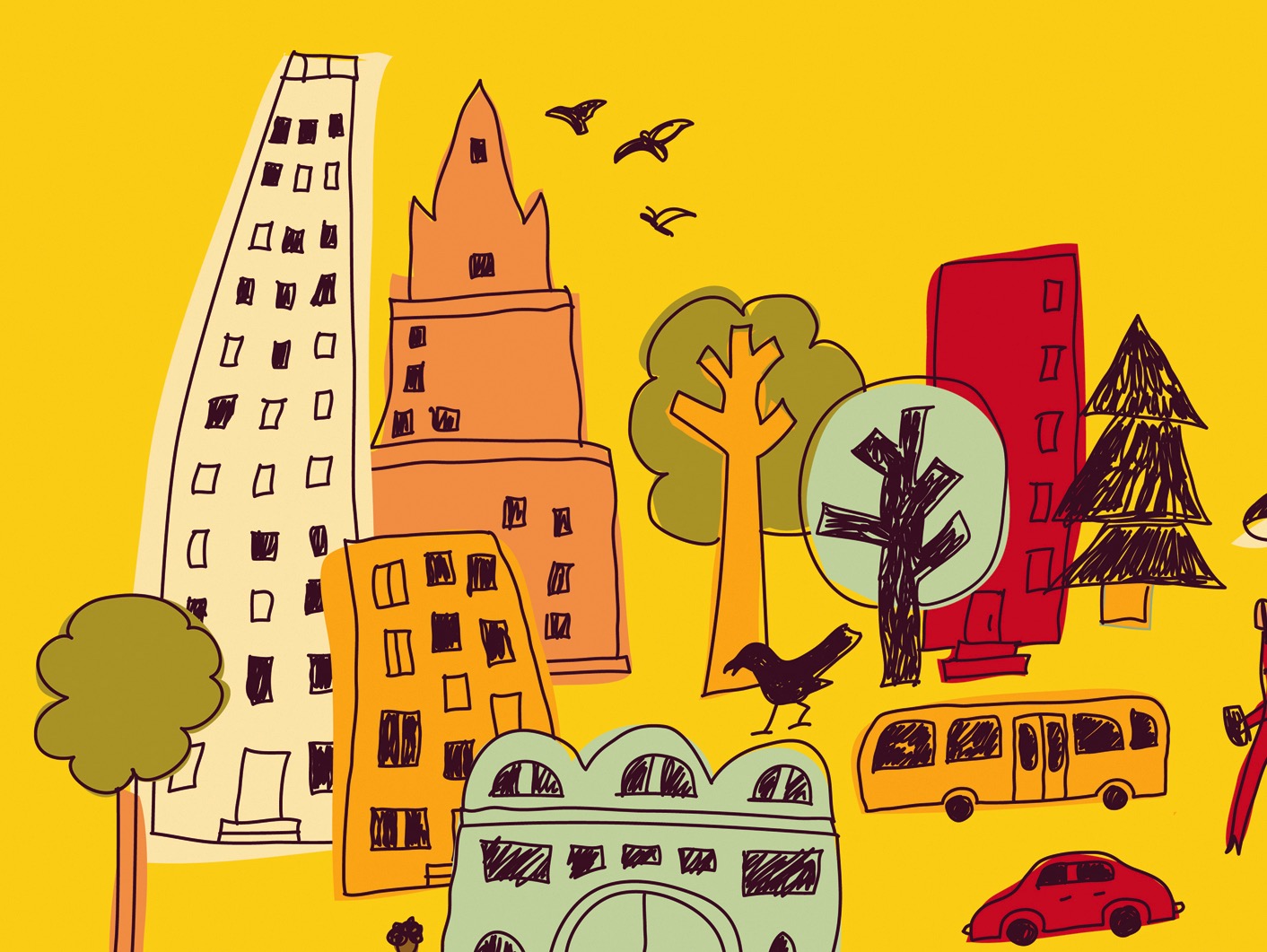 Anthropology and the Biocultural Perspective
The change from foraging to agriculture resulted in dense populations, with waste and water problems
Domestication of animals brought infectious diseases (zoonotic diseases) 
Urban life made infectious disease spread rapidly, but also conferred some resistance
CC-BY-NC 4.0
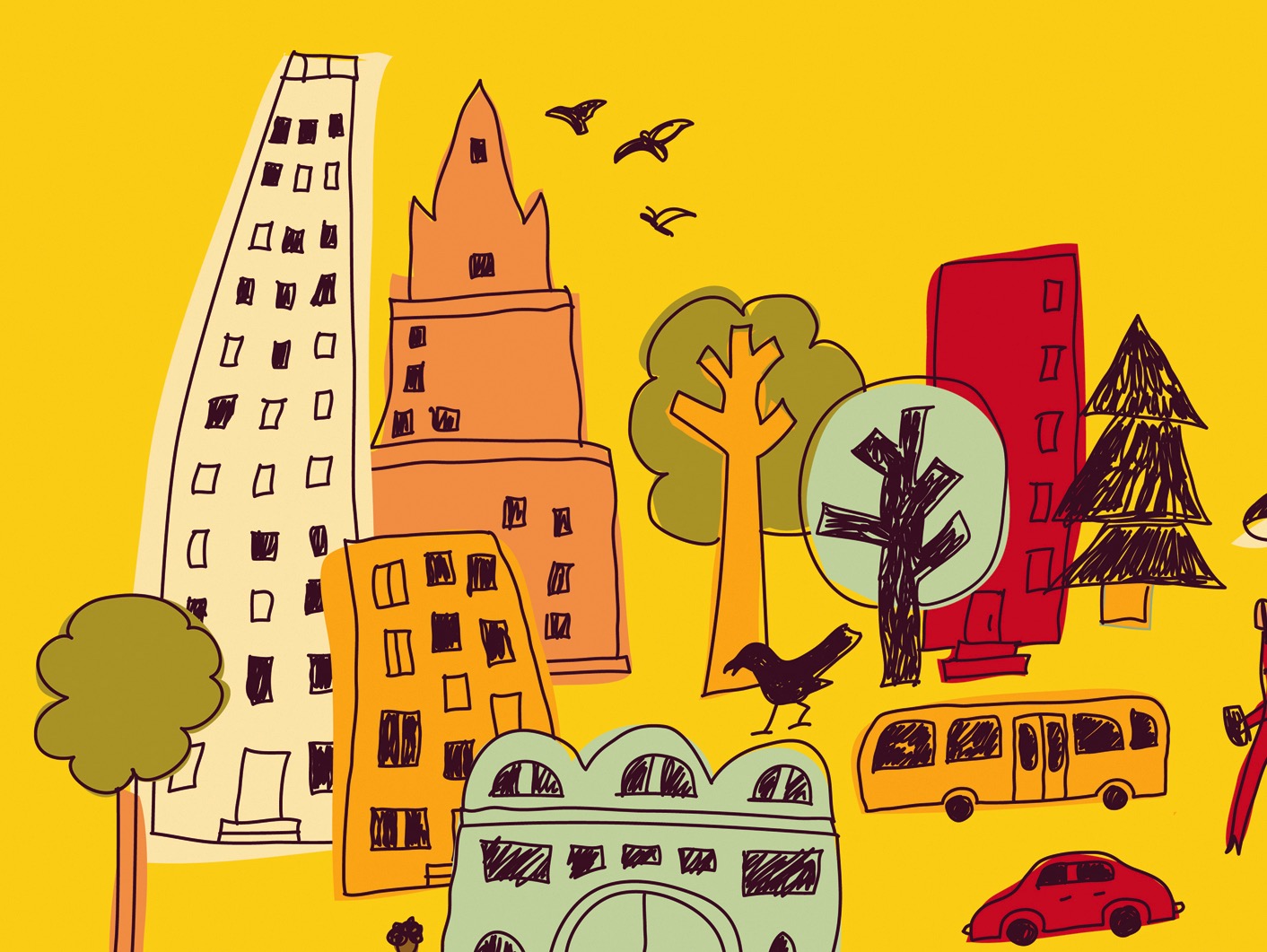 Ethnomedicine
The comparative study of cultural ideas about wellness, illness, and healing
Ethno-etiology – cultural explanations about the underlying causes of health problems
Personalistic – disease results from aggressive and purposeful supernatural acts
Naturalistic – disease results from natural forces and an upset in the  balance of body elements
Emotionalistic – disease is caused by emotional problems
CC-BY-NC 4.0
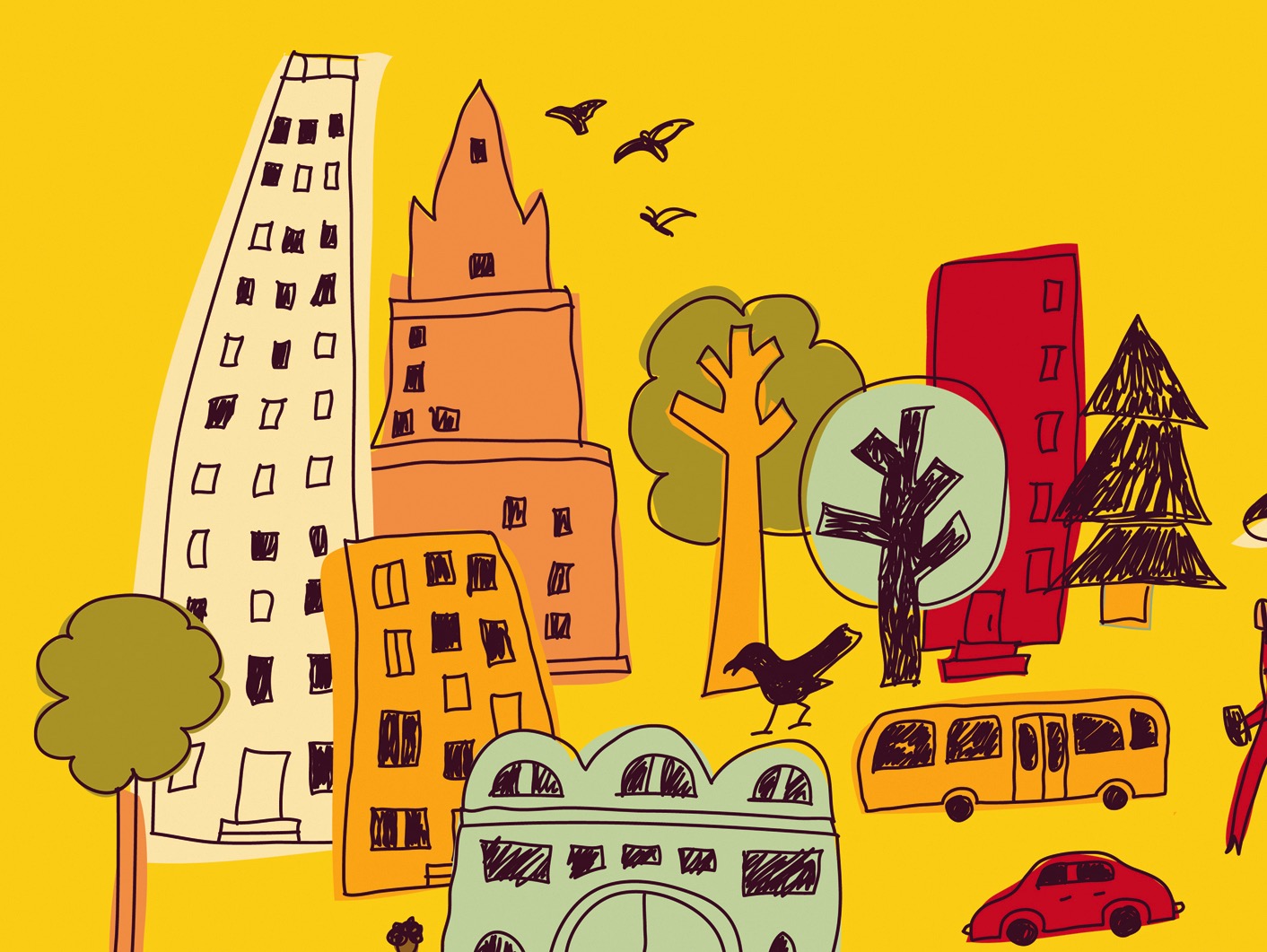 Is Western Biomedicine an Ethno-Etiology?
Biomedical approach – disease results from specific, identifiable agents 
Health is defined as the absence of disease 
Embedded in a Western medical tradition that sees the body as a biological machine that needs chemical or surgical interventions
CC-BY-NC 4.0
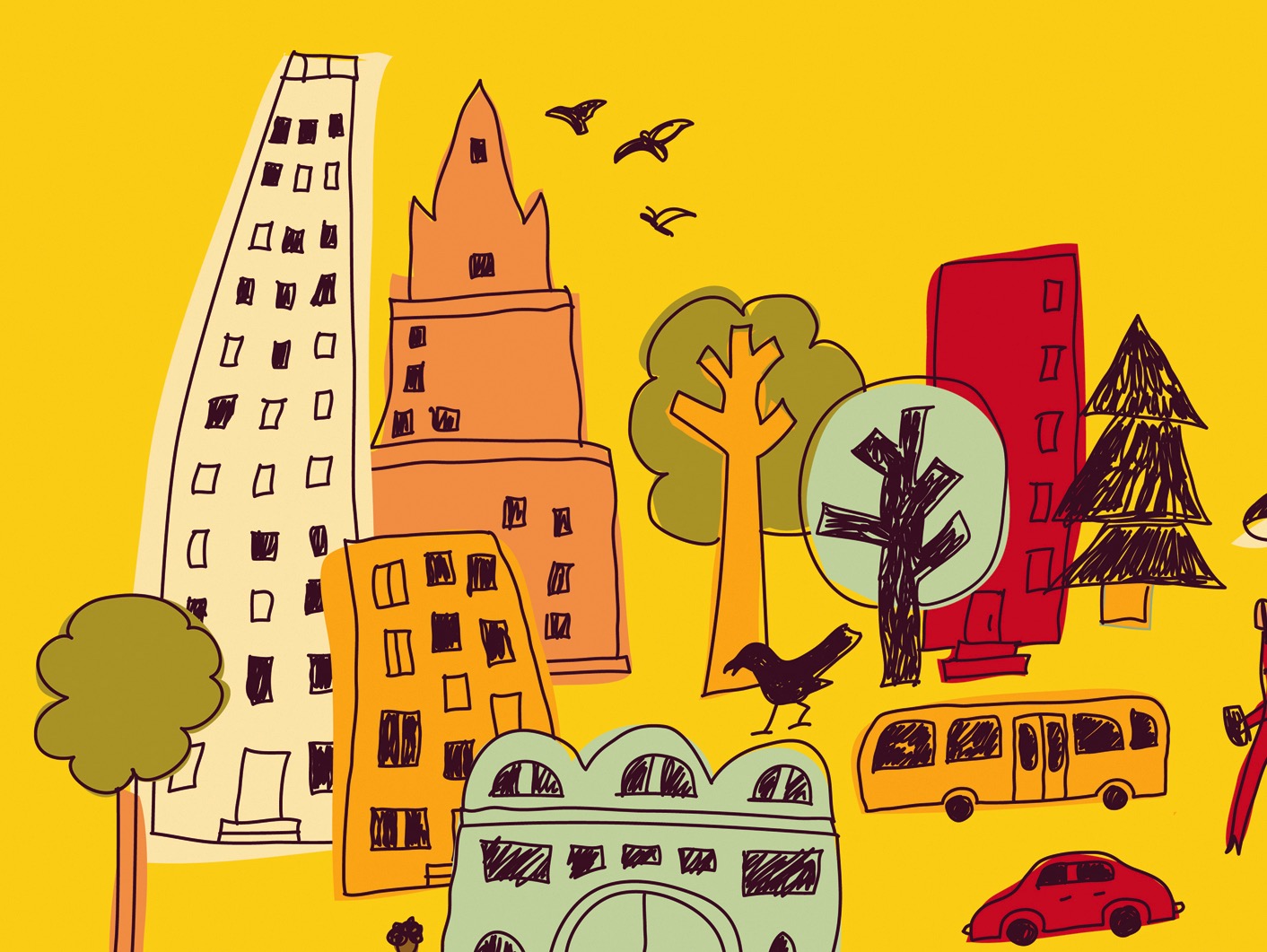 Techniques for Healing
Humoral healing – restoring balance to the body
Communal healing – relies on support and collaboration of others
Faith and the placebo effect – a placebo may work because a patient believes it does
CC-BY-NC 4.0
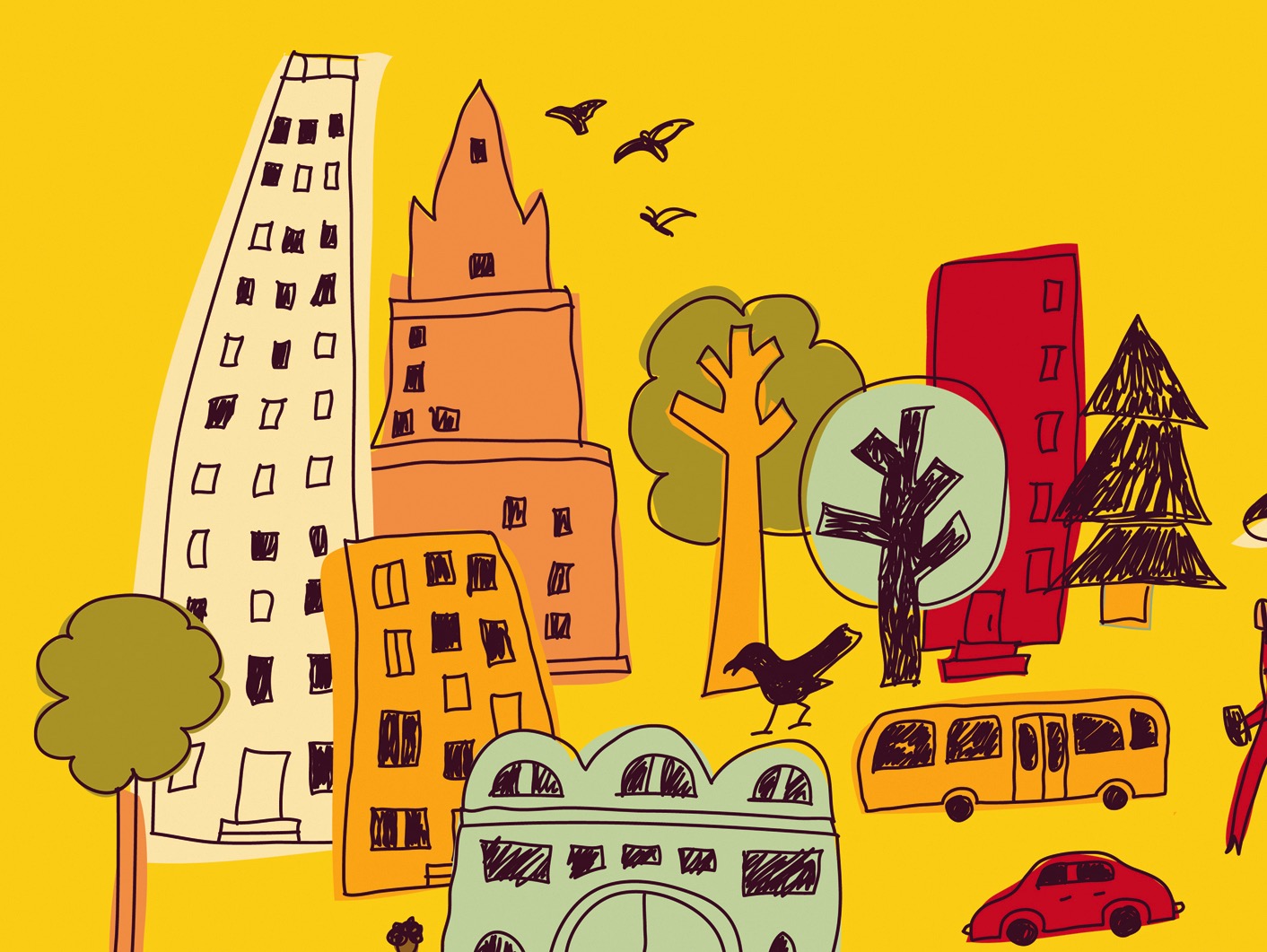 Mental Health
Individuals cross-culturally experience and express psychological distress through a variety of physical and emotional symptoms
Ex: Schizophrenia produces similar physiological symptoms around the world, but is understood differently
CC-BY-NC 4.0
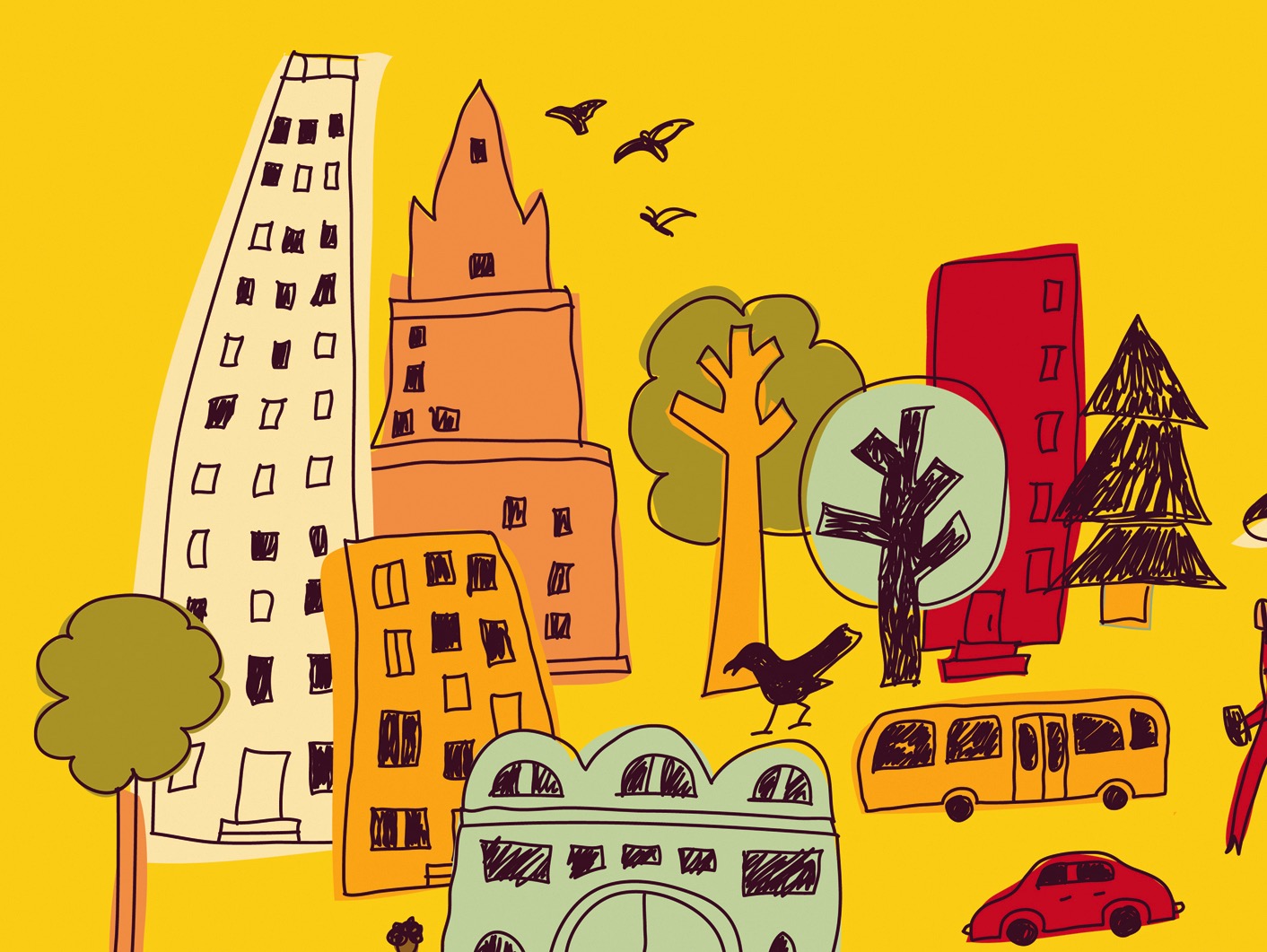 The Experience of Illness in Place
Disease – medical condition that can be objectively identified
Illness – subjective or personal experience of being unwell, given meaning by the person and their community
Stigma makes a person’s experience of their illness worse 
Ex: Obesity and HIV/AIDS in Haiti
CC-BY-NC 4.0
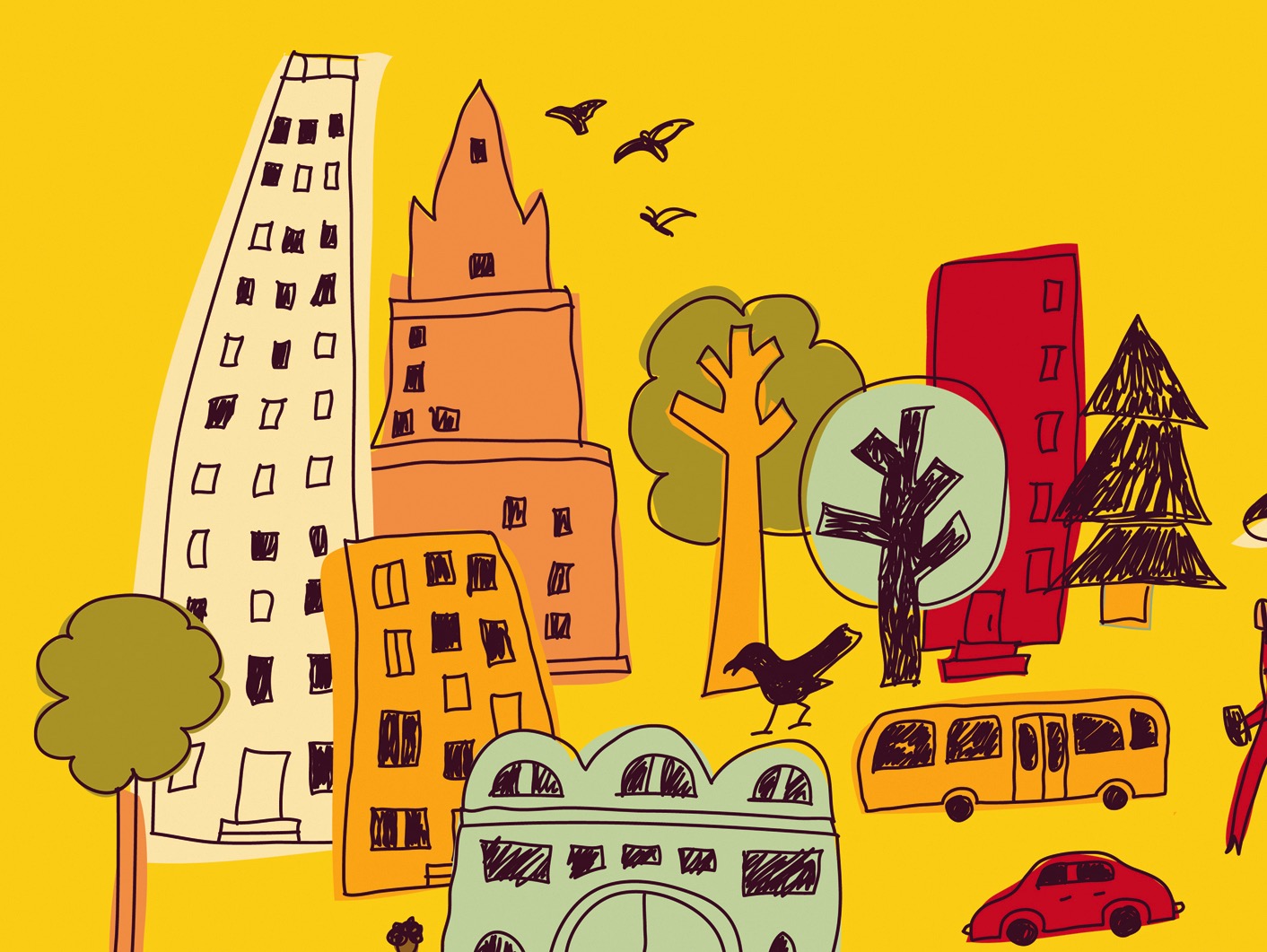 Culture Bound Syndromes
An illness recognized only within a specific culture; a somatic (or physical) manifestation of emotional pain
Anorexia in Western world
“Swallowing frogs” in Brazil
CC-BY-NC 4.0
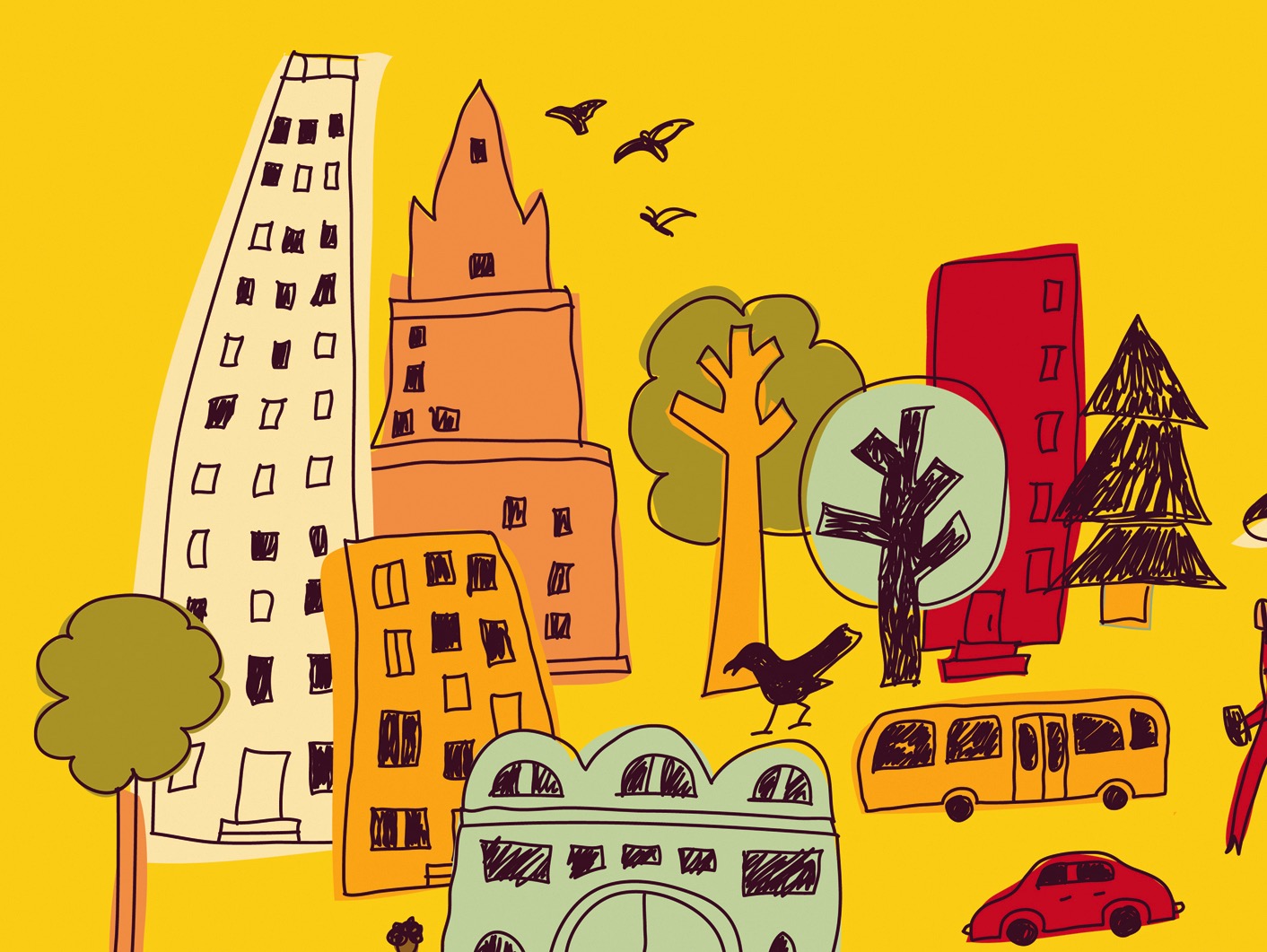 Biomedical Technologies
Antibiotics – began with Penicillin (produced in 1940s)
Changed our understanding of illness to a scientific and medical issue
Antibiotics led to sharp rise in population (drop in mortality rates); drug resistance
Reproductive technologies increased
CC-BY-NC 4.0